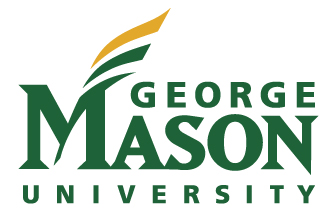 Comparing Emissions and OH Reactivity of VOCs in three chemical mechanisms (CB6, SAPRC07, RACM2)
Siqi Ma1, Daniel Tong1,2, Havala Pye3, Yang Zhang4, Chi-tsan Wang2, Xiaoyang Chen4, Daiwen Kang3, Benjamin Murphy3, Bok Haeng Baek2
1. Department of Atmospheric, Oceanic and Earth Sciences, George Mason University, Fairfax, VA 22030 USA
2. Center for Spatial Information Science and Systems, George Mason University, Fairfax, VA 22030 USA
3. US Environmental Protection Agency, Research Triangle Park, NC, 27709 USA 
4. Department of Civil and Environmental Engineering, Northeastern University, Boston, MA 02115 USA
CMAS 2022
October 17-19, 2022
VOC Chemistry and Influence on Air Quality Prediction
VOC cycle in the atmosphere
VOCs are key precursors to tropospheric ozone and secondary organic aerosols. 
Chemical mechanisms differ in VOC grouping methods.
During the grouping process, the chemical reactivity of VOCs may be altered, causing unknown effects on air quality modeling results.
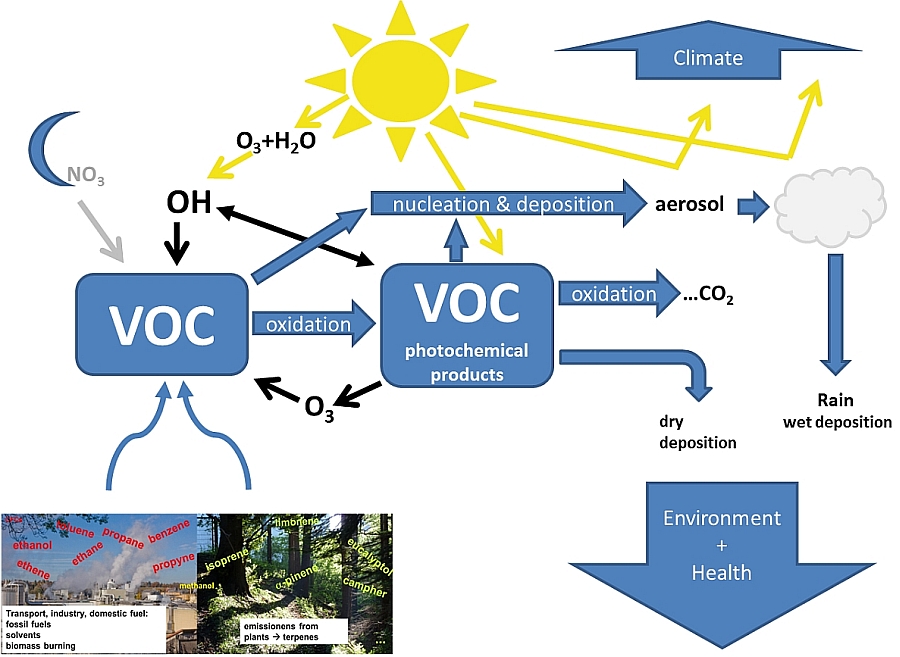 https://www.dwd.de/EN/research/observing_atmosphere/composition_atmosphere/trace_gases/cont_nav/voc_node.html
Objectives:
         1) Comparing the VOC emissions and OH reactivity of different chemical mechanisms;
         2) Investigating their impacts on the O3 and NO2 prediction.
1
Model Configuration
Emission model and tool
      Models/Tools:               Speciation Tool v5 for chemical speciation
                                            SMOKEv4.7
      Emission Inventory:      US EPA National Emissions Inventory 2016v1       
                                            Anthropogenic: 8 area source sectors, 4 mobile source sectors and 8 point source sectors           
                                            Biogenic:           BEIS 3.61 as in SMOKEv4.7
      Chemical Mechanisms:  CB6r3, SAPRC07, RACM2 with AE6 aerosol mechanism

Air quality model setup
      Model:                        WRFv4.0 for meteorological simulations
                                         CMAQv5.3.1 for air quality simulations 
      Date:                           Four representative months (January, April, July, October) in 2019  
      Domain:                      Contiguous United States (CONUS)  12 km 
      Meteorological:            ECMWF ERA5, 0.25° × 0.25°, 4/day
      Initial Conditions:        CMAQ profile IC
      Boundary Conditions:  GEOS-Chem monthly data
2
Reactive Anthropogenic VOC Emissions from CB6, SAPRC07, and RACM2
Distributions in January and July
VOC emissions mainly in urban areas and oil/gas well locations; So are their differences.
CB6 emissions are the highest among three mechanisms.
VOC (CB6-RACM2)
VOC (CB6-SAPRC07)
CB6 VOC
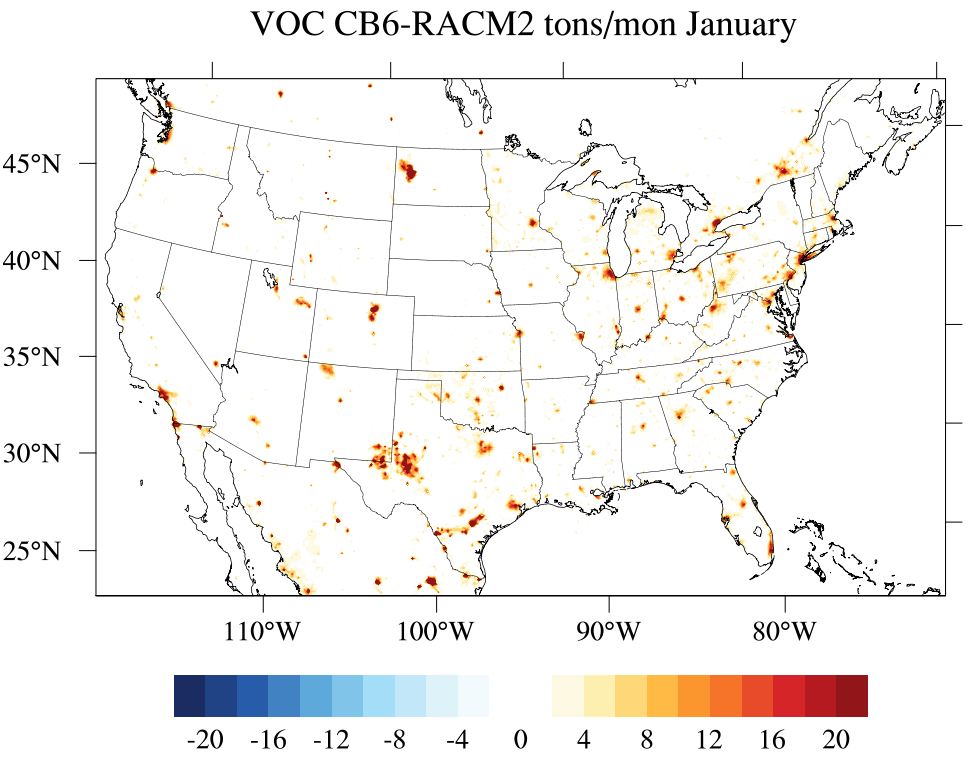 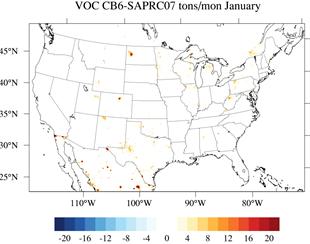 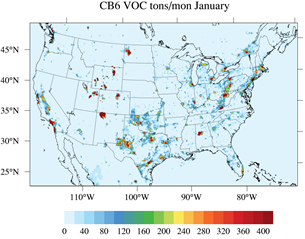 January
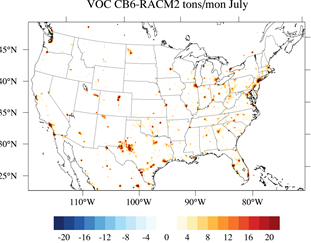 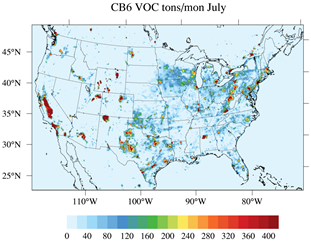 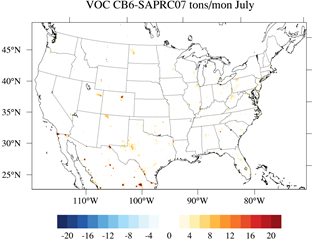 July
3
Tons/mon
Anthropogenic VOC Emissions from CB6, SAPRC07, and RACM2
Emissions by Time Zone
Eastern time zone (EST)
Central time zone (CST)
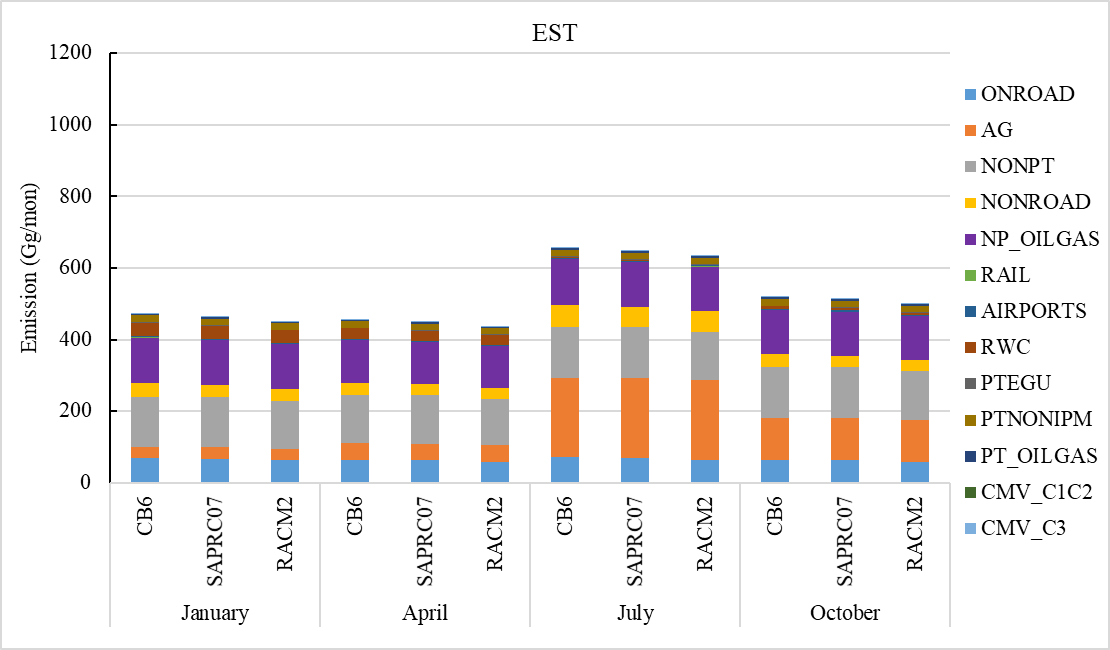 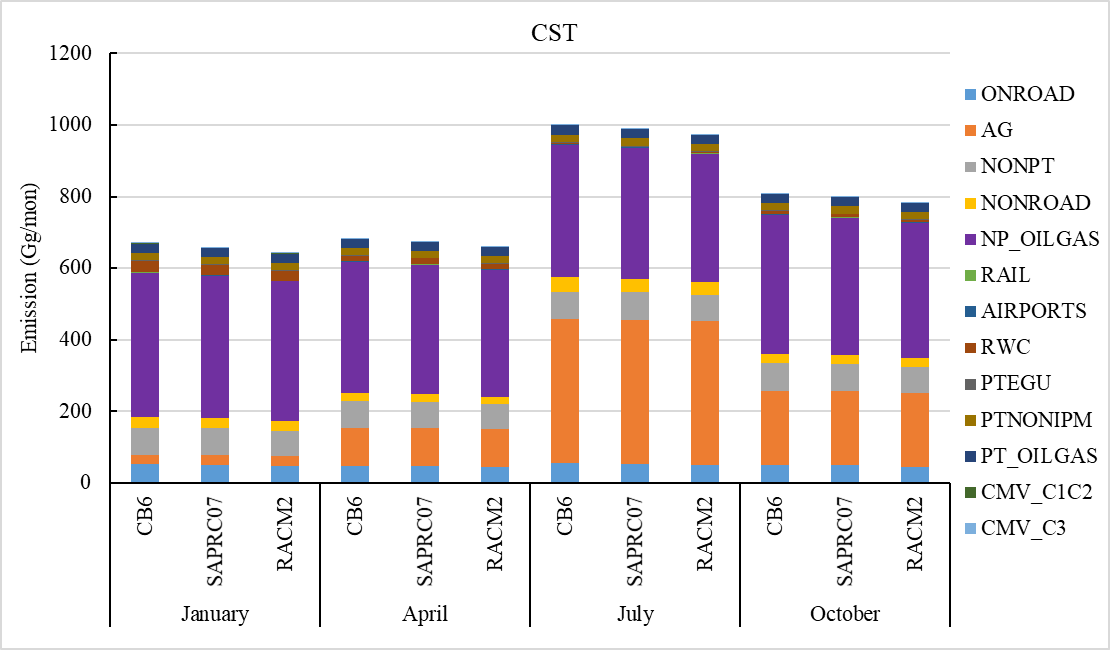 Higher transportation emissions appear in EST, oil and gas emissions are mainly in CST and MST.
CST contributes the largest NMVOCs (45%), while MST emits highest CH4 (56%). 
VOCs from CB6 are the highest in each sector.
EST shows the largest differences in four months.
Mountain time zone (MST)
Pacific time zone (PST)
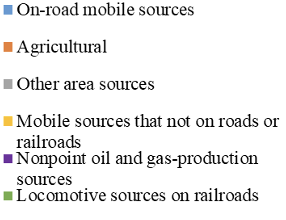 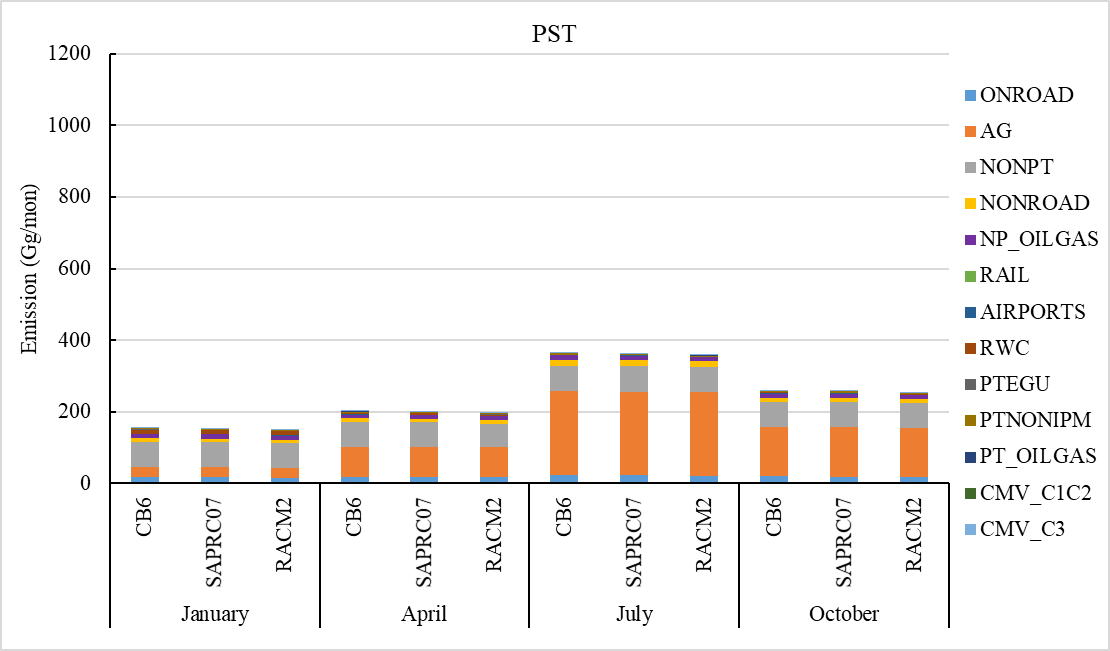 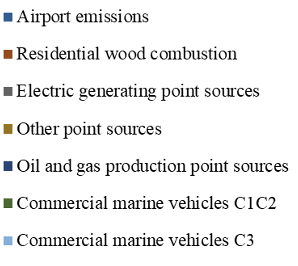 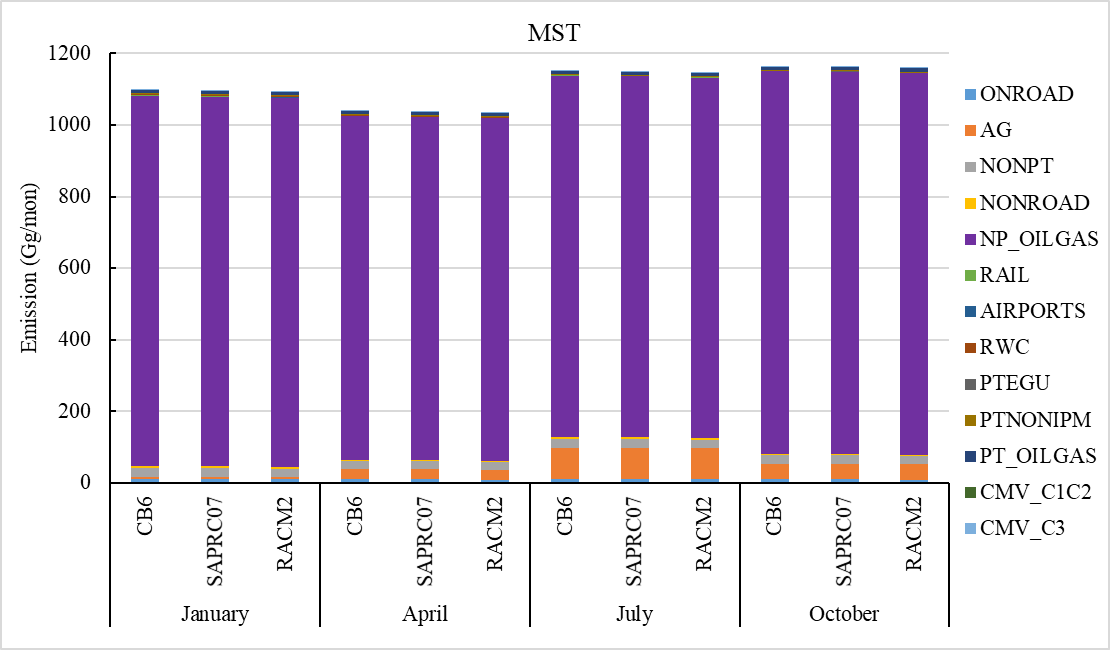 4
OH Reactivity of VOCs
Process analysis: 
     	Jan 6~20, 2019
     	Jul 6~20, 2019
Accumulated VOC-OH reaction rate: RACM2>CB6>SAPRC07
More reactivity over the southeast, Rocky Mountains and Central Valley
CB6-SAPRC07
CB6-RACM2
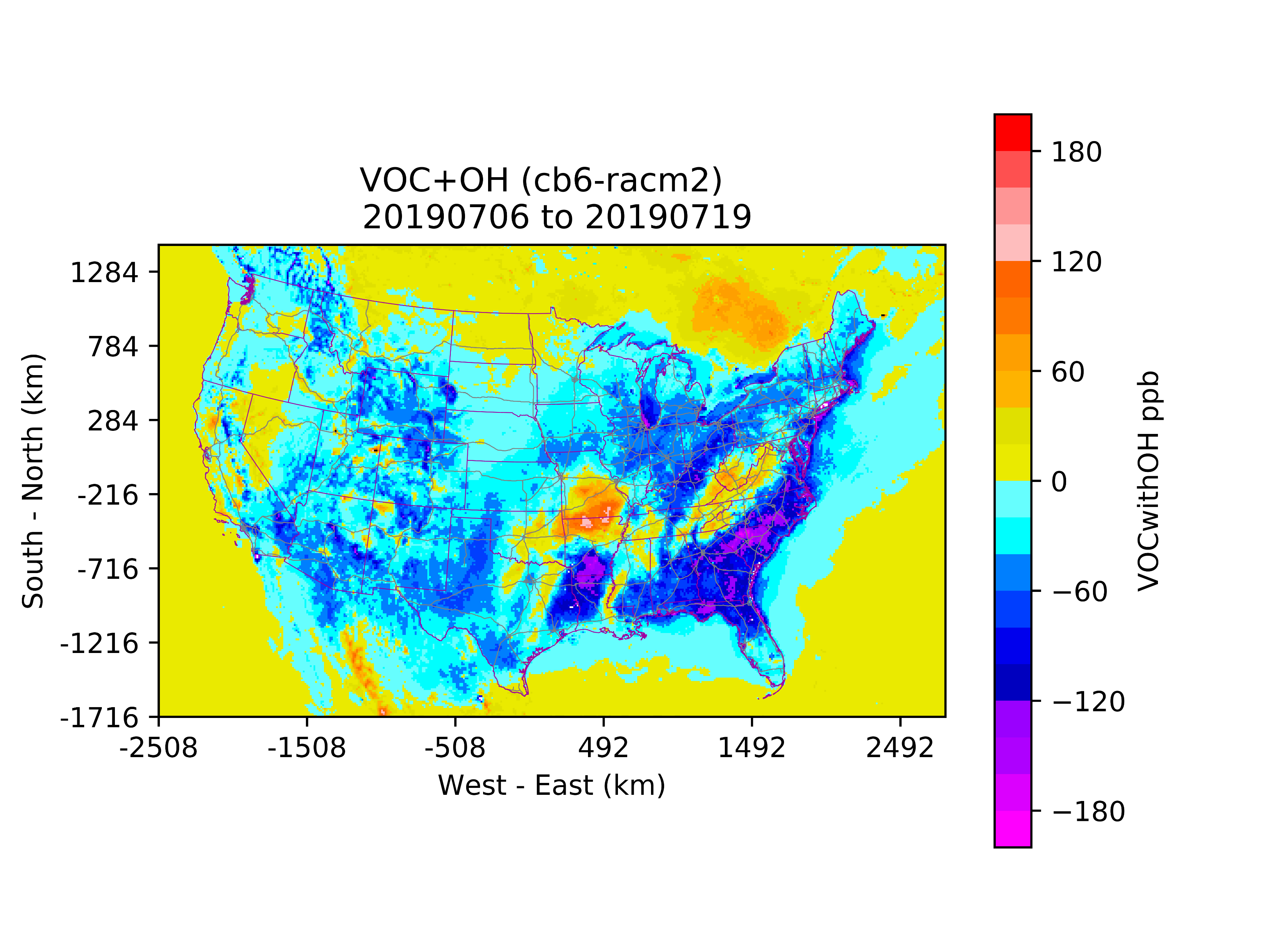 CB6
SAPRC07
RACM2
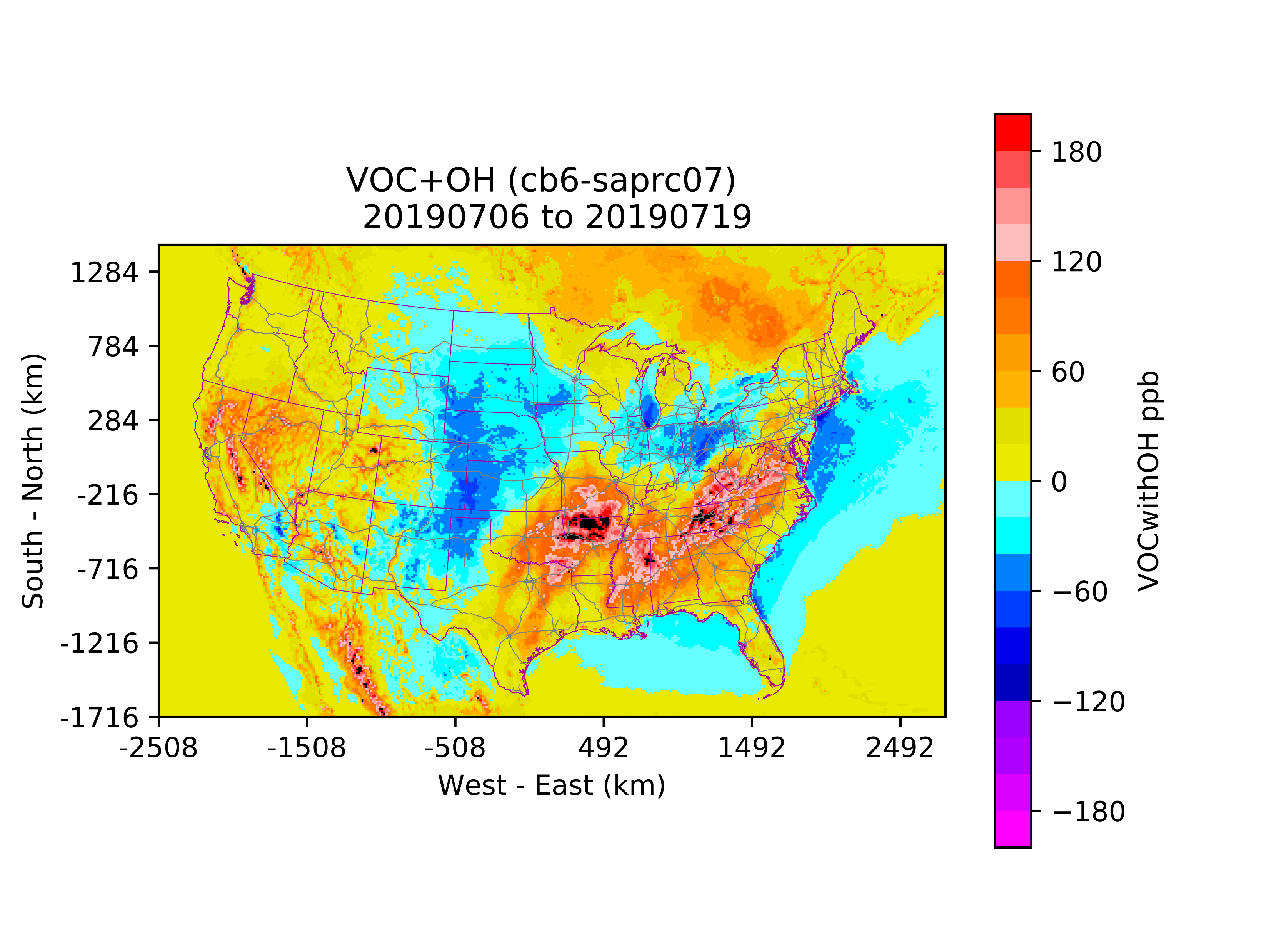 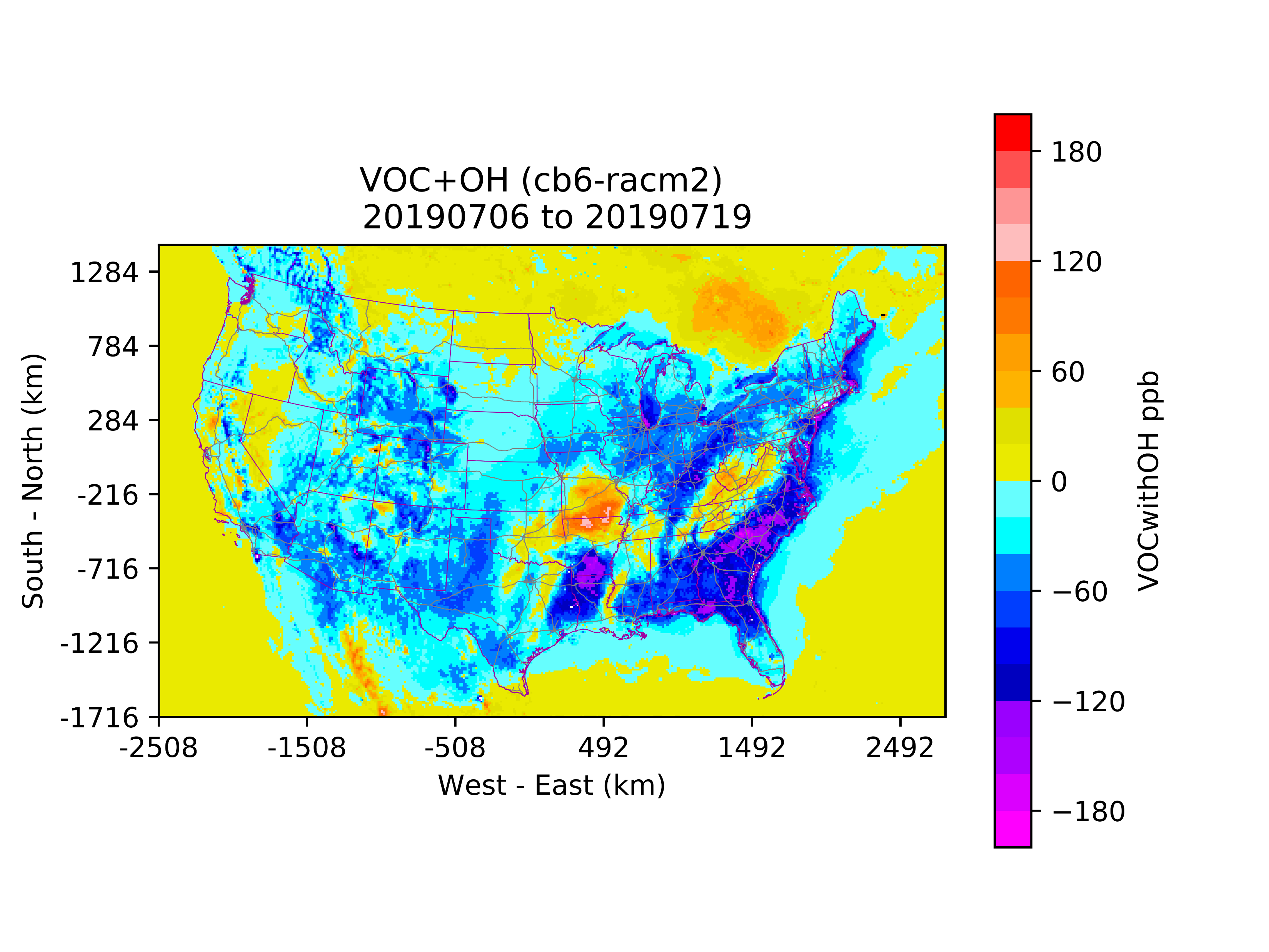 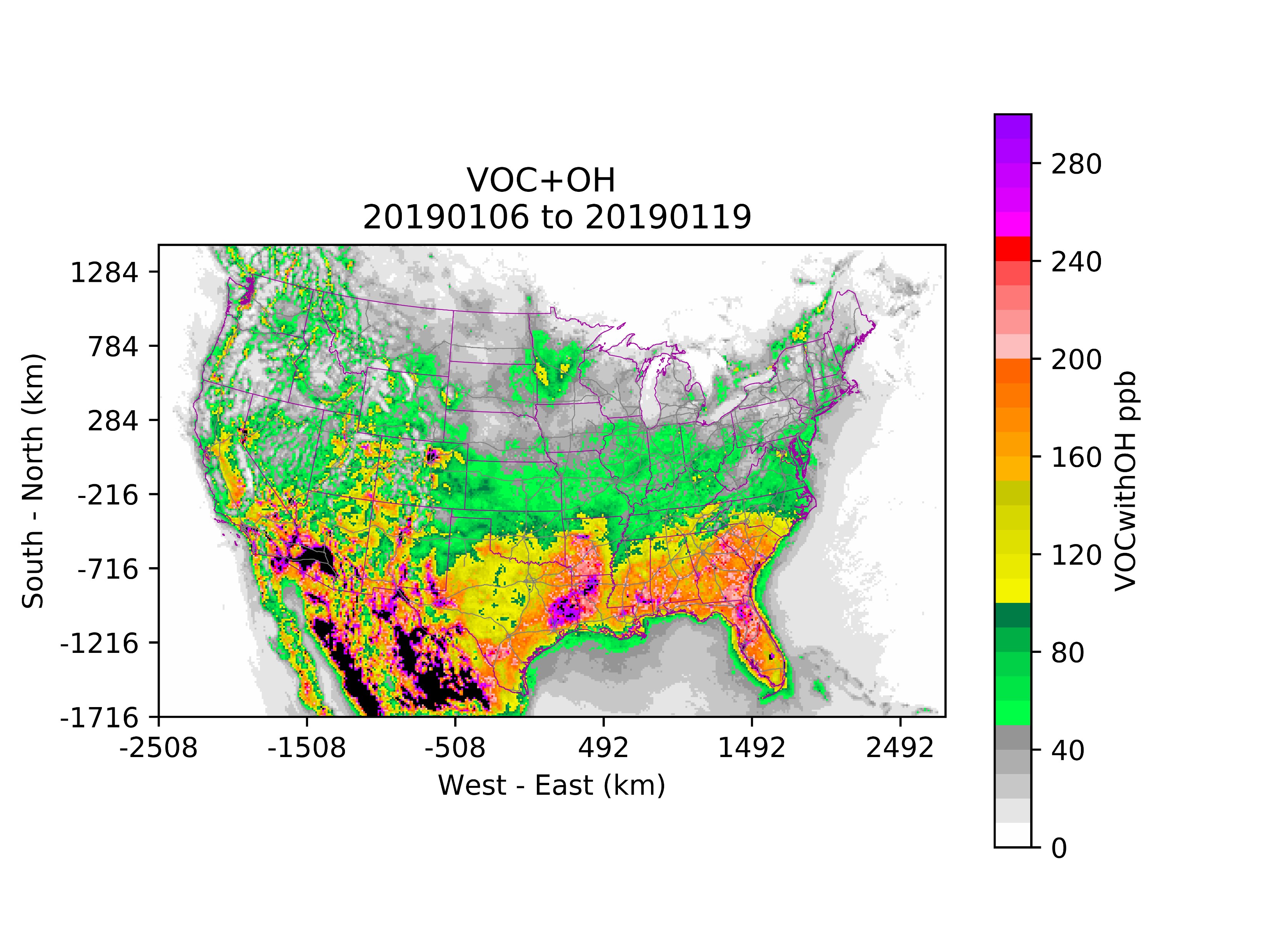 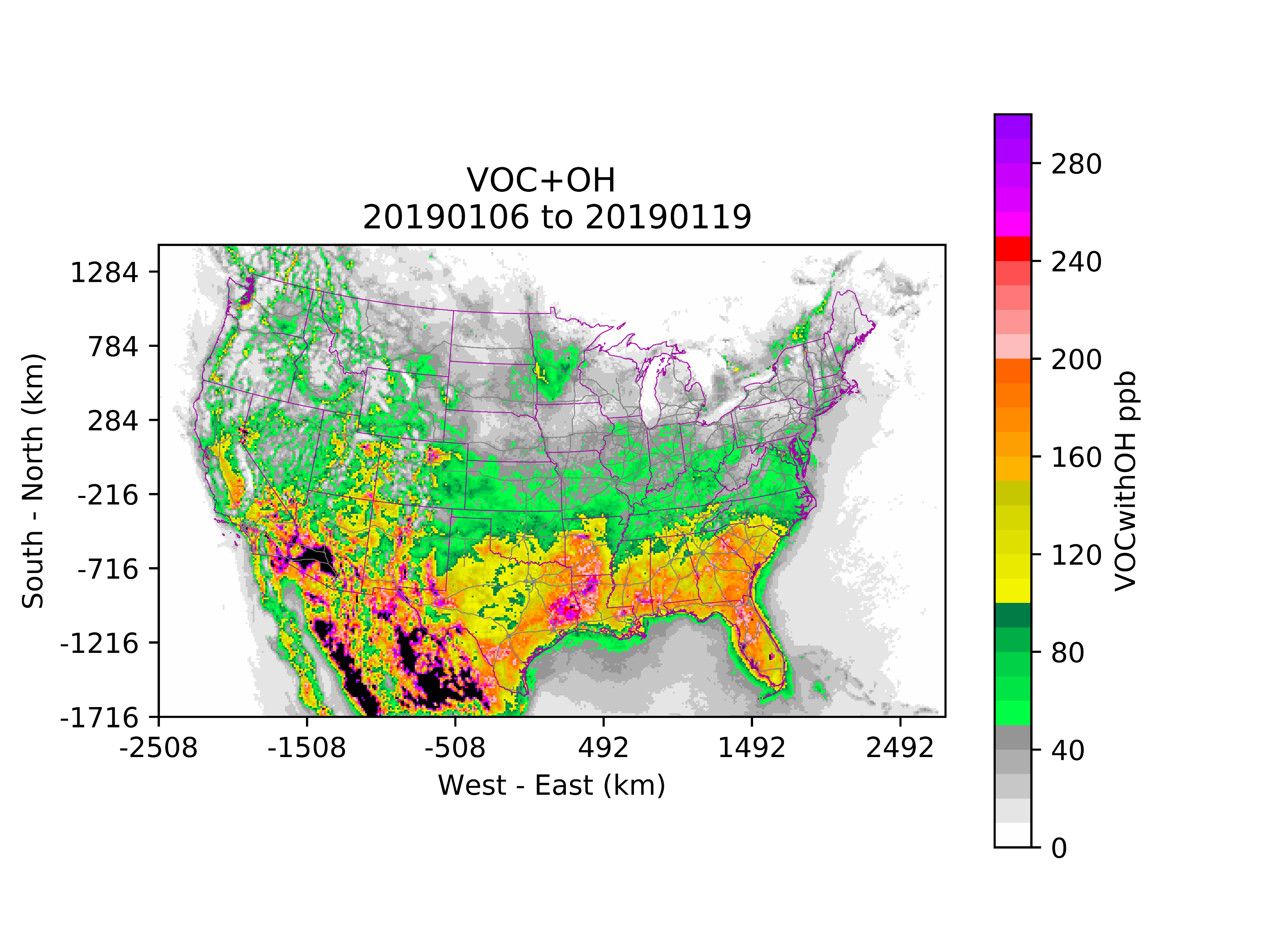 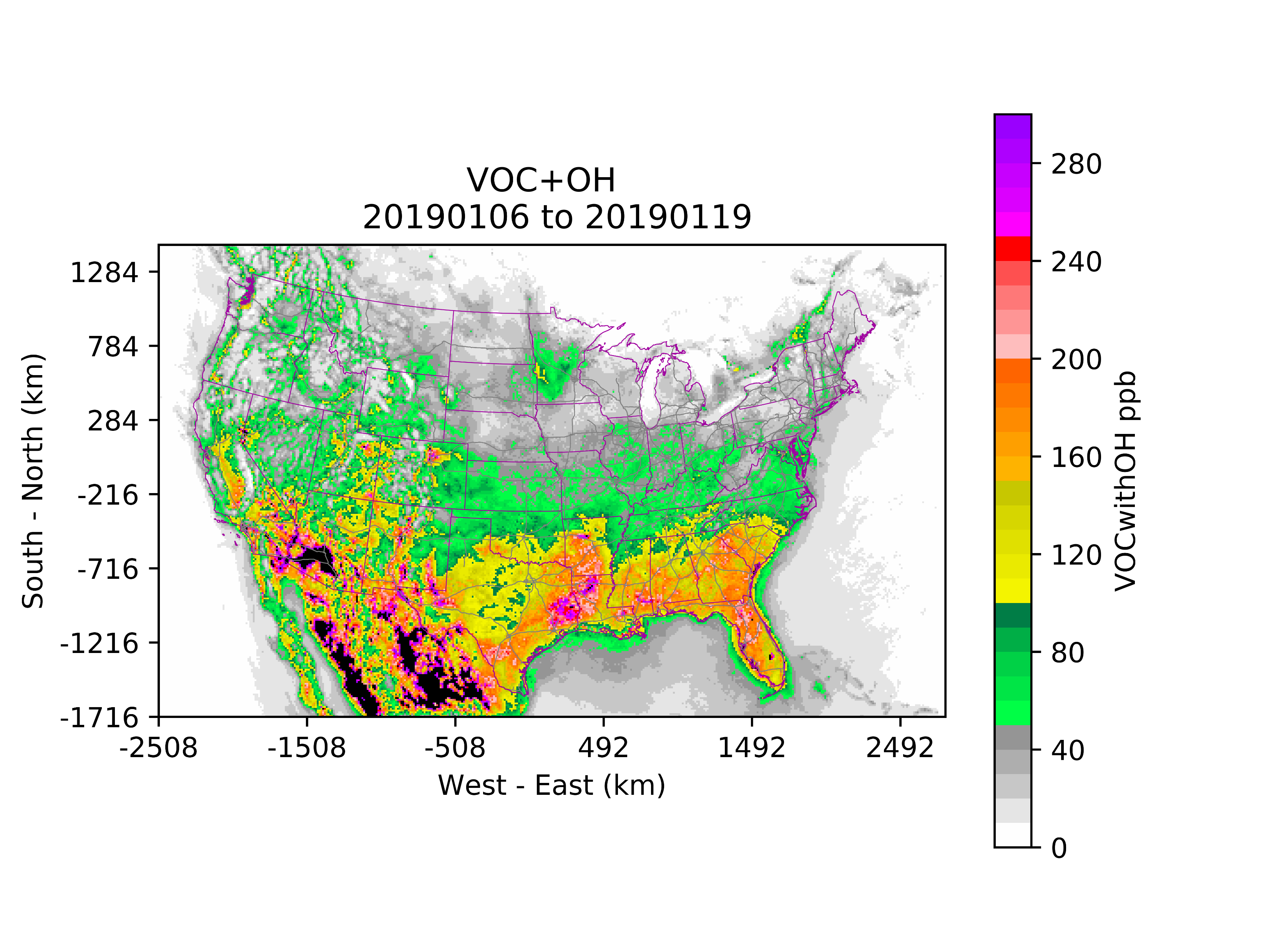 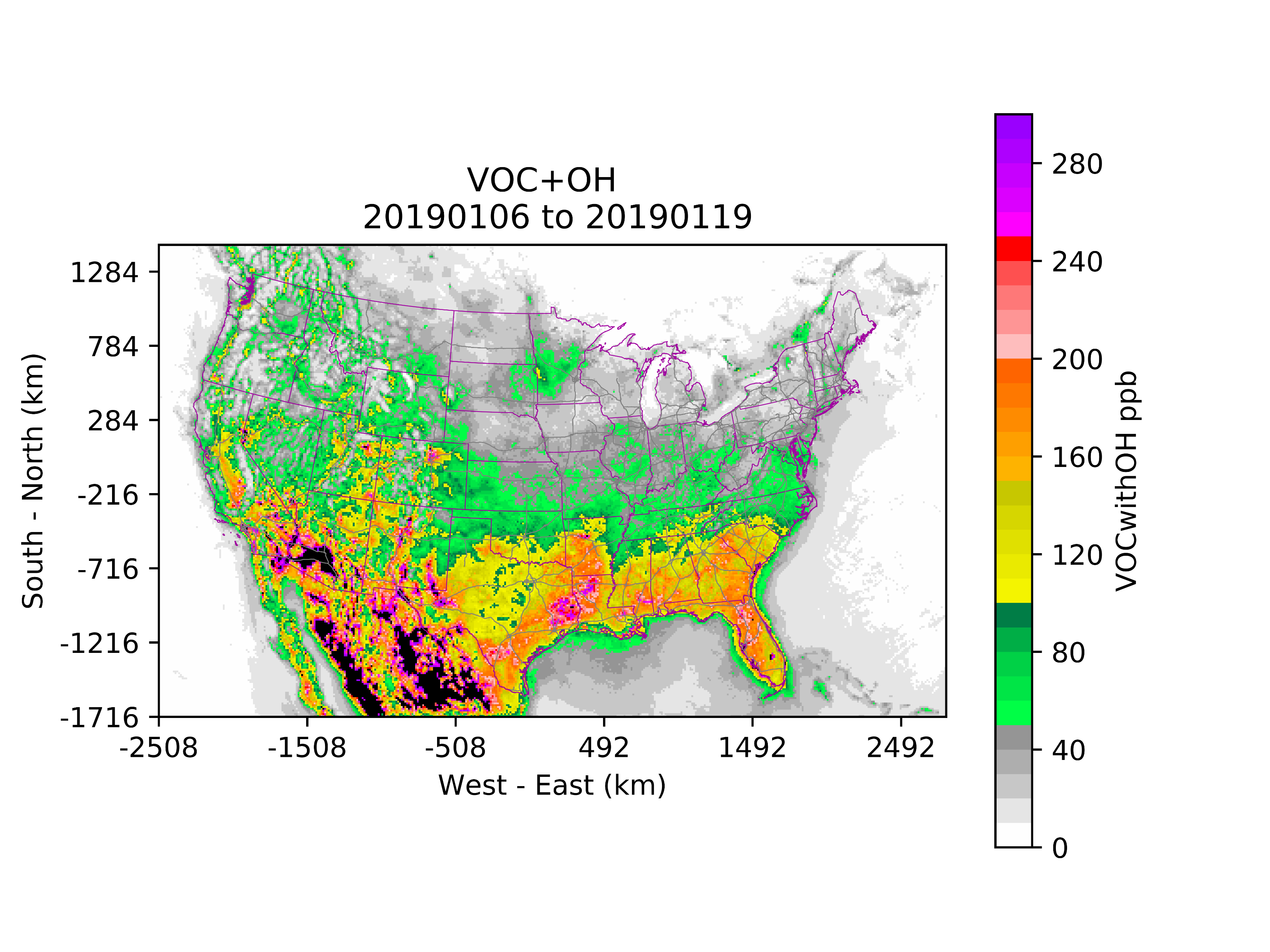 January
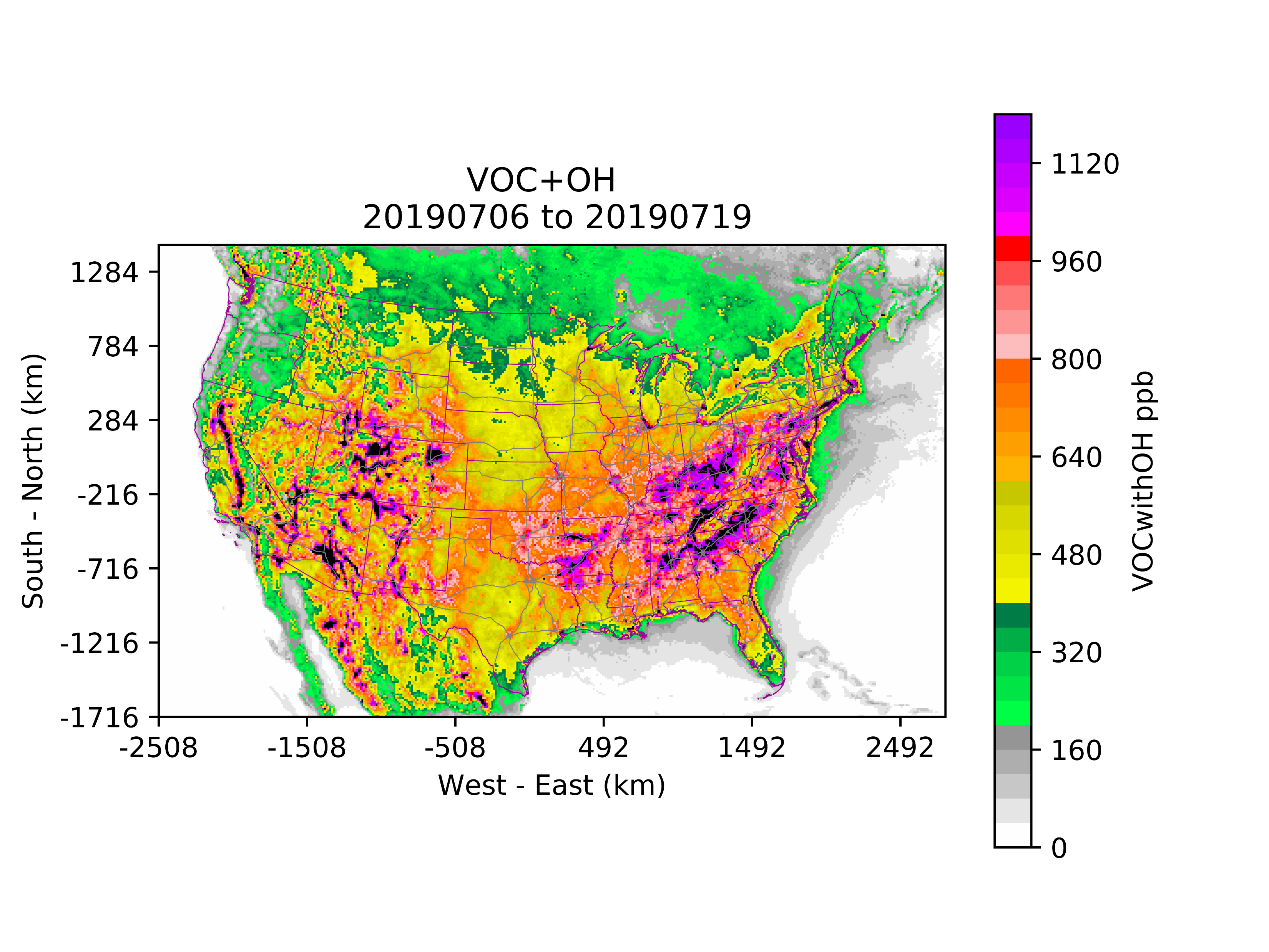 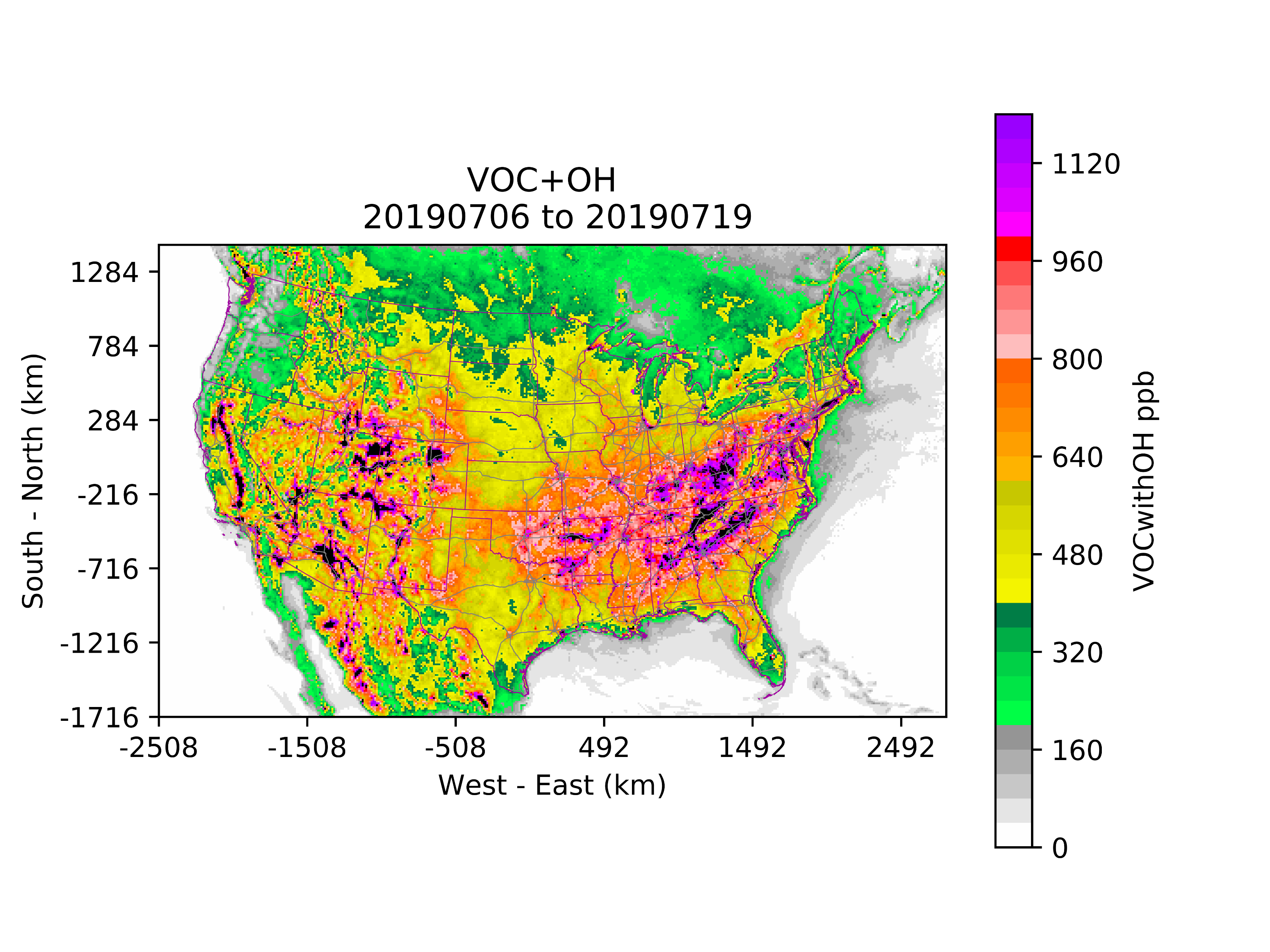 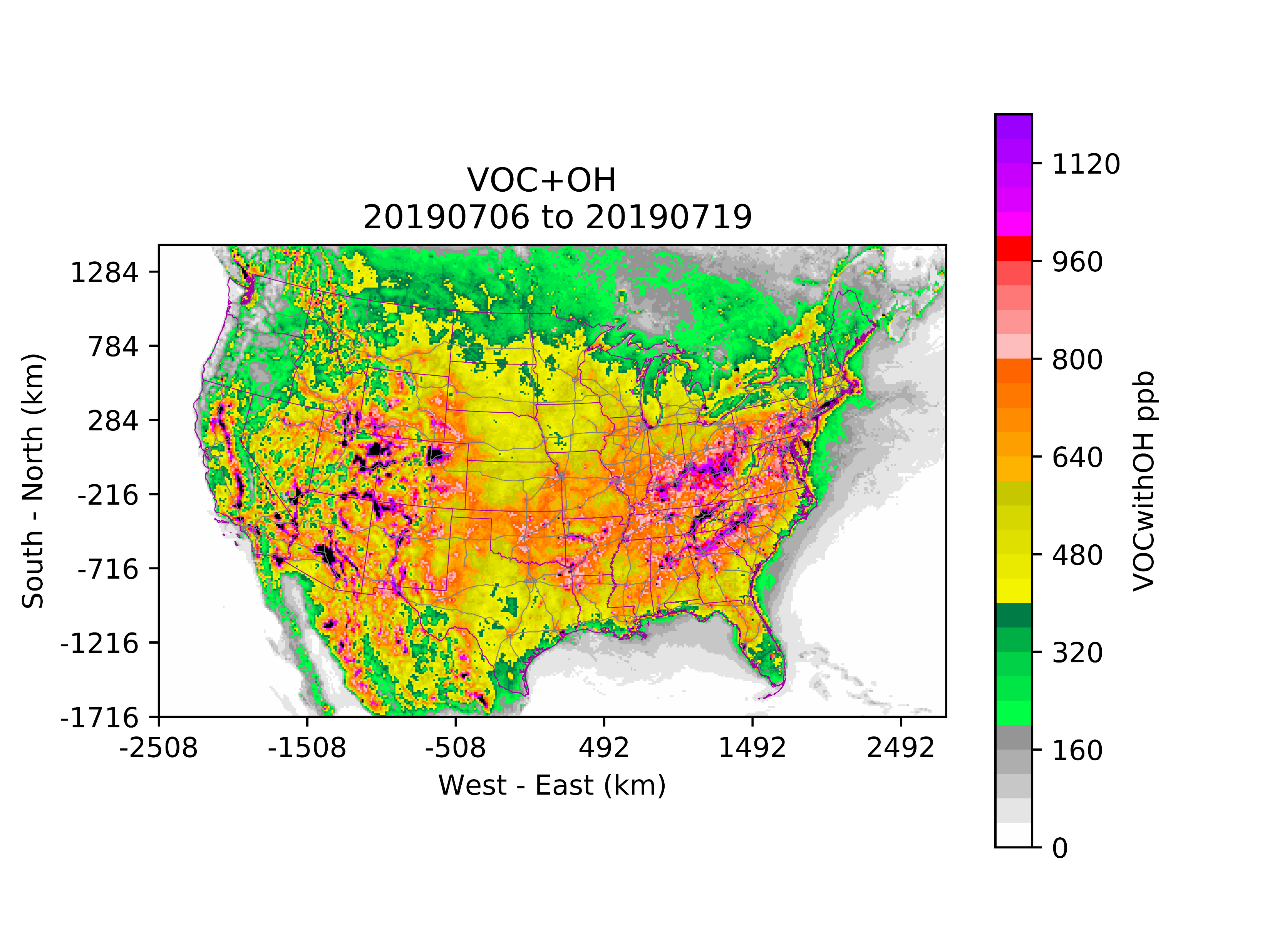 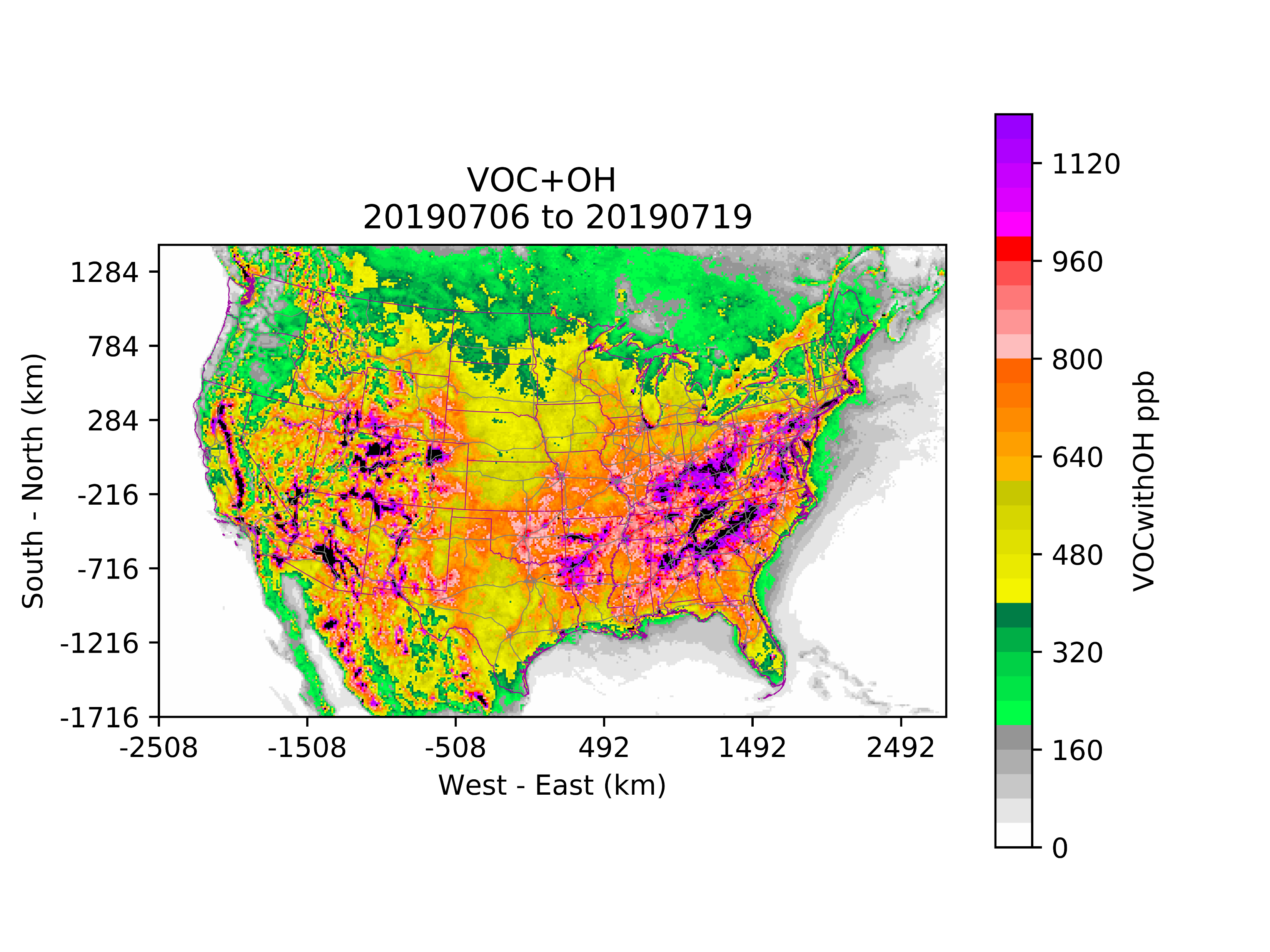 July
5
Effects on Surface Ozone (8-Hour Max)
January
April
July
October
CB6
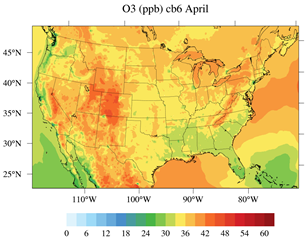 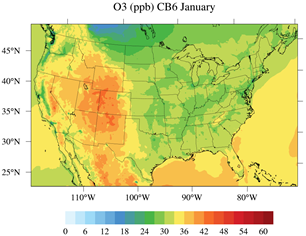 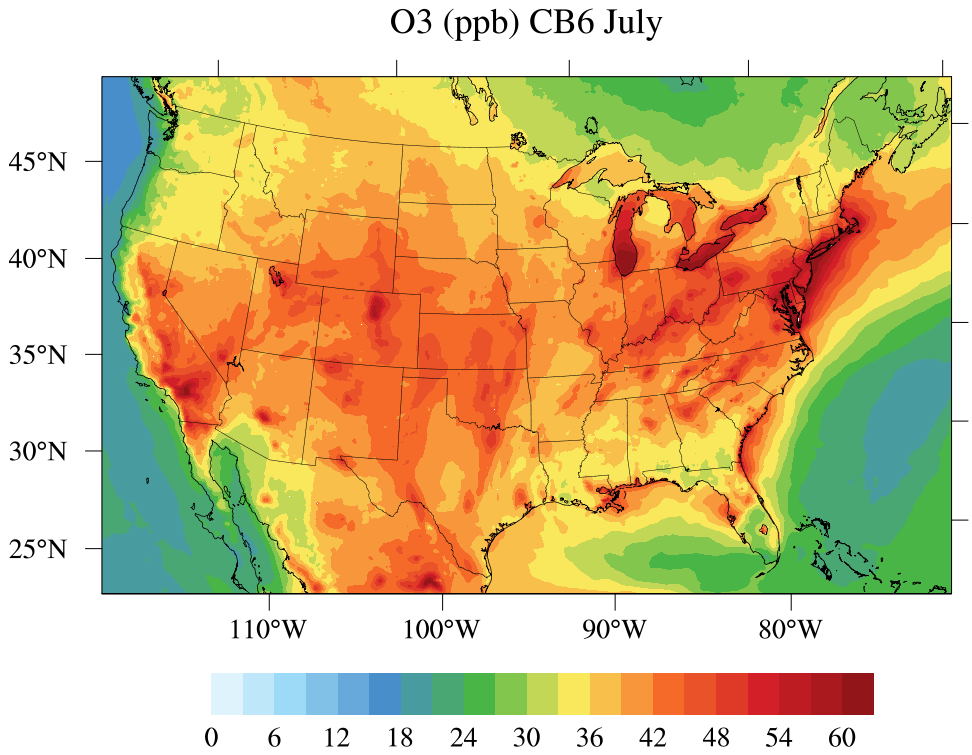 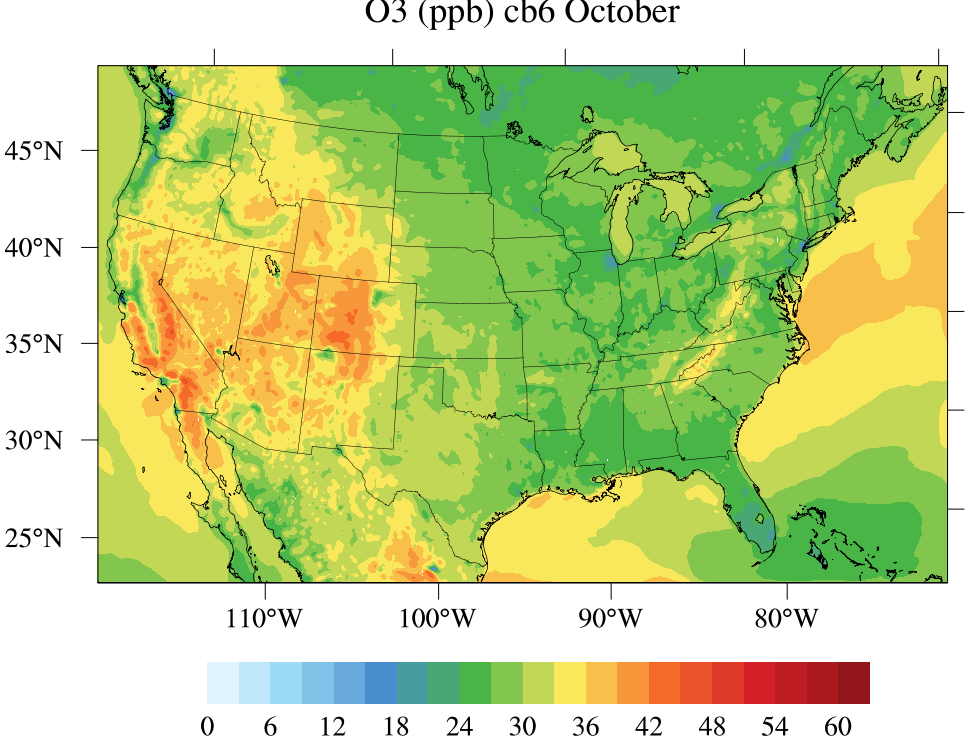 ppb
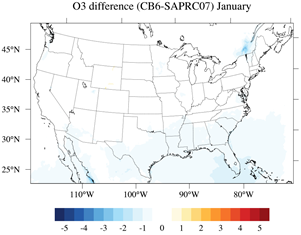 CB6-SAPRC07
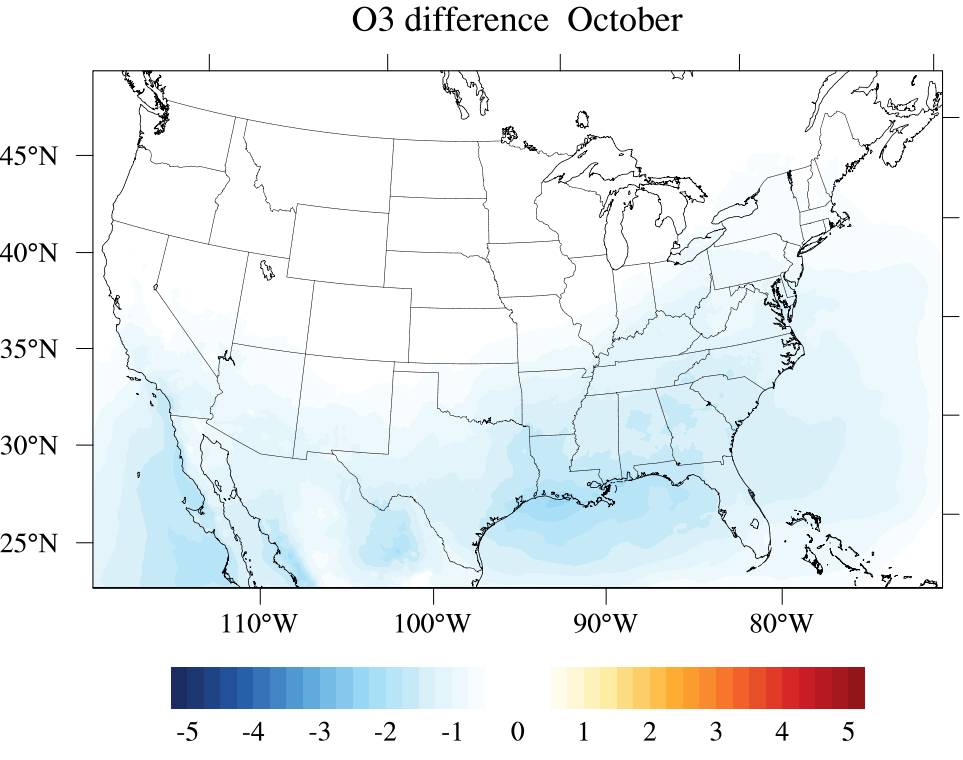 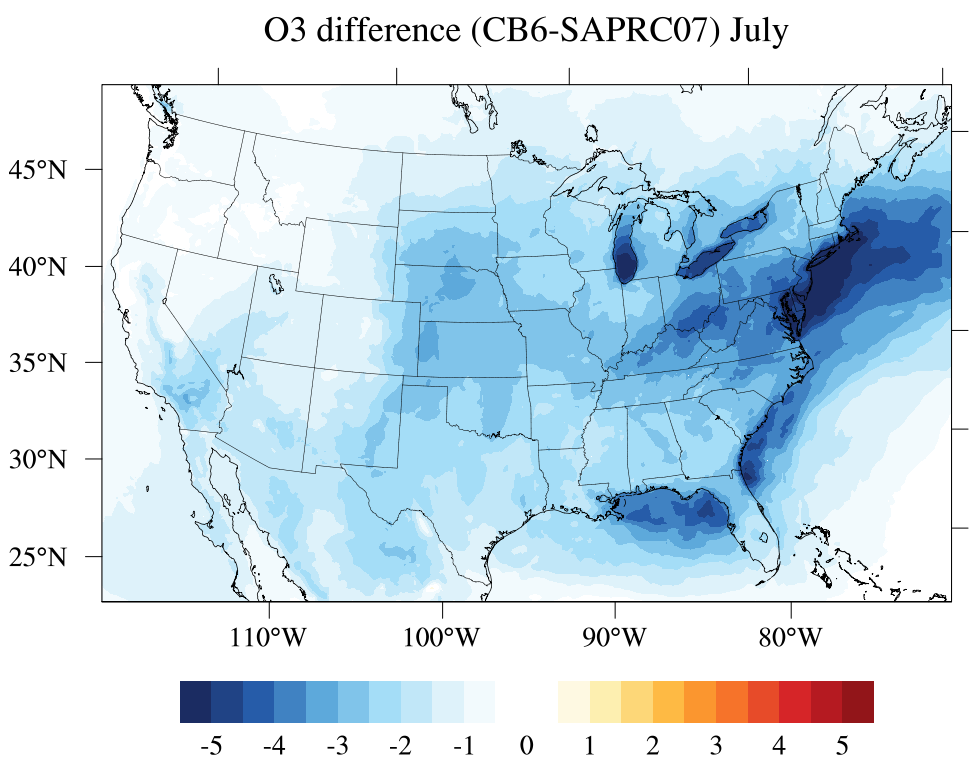 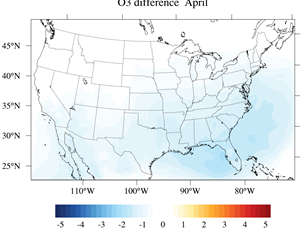 CB6-RACM2
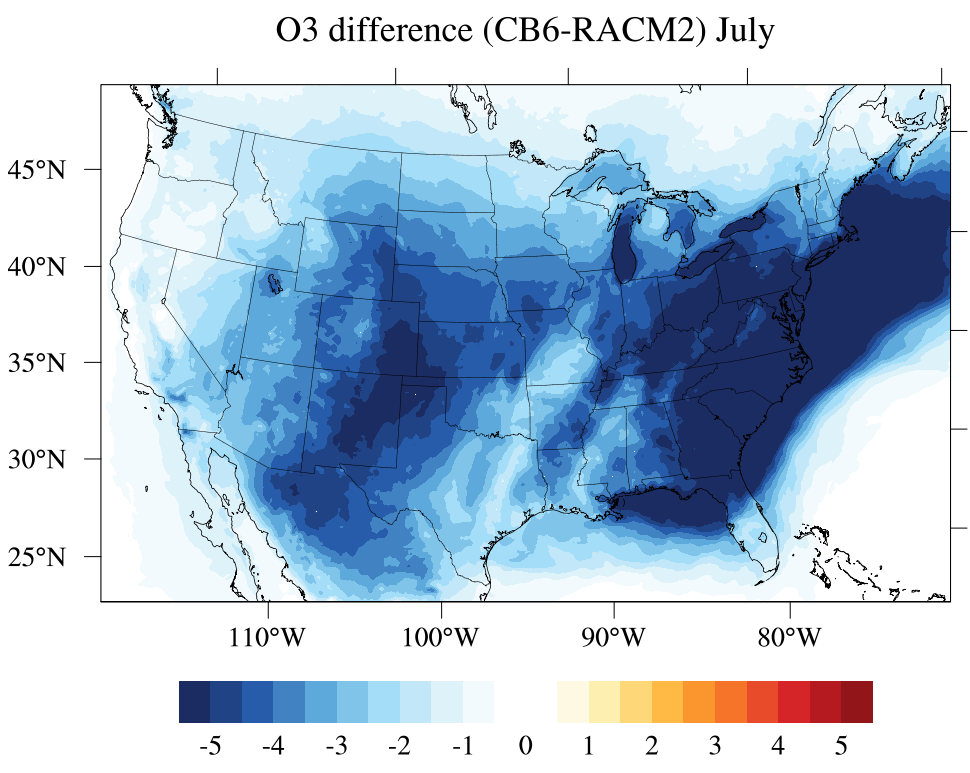 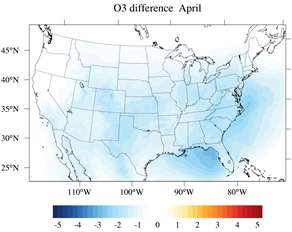 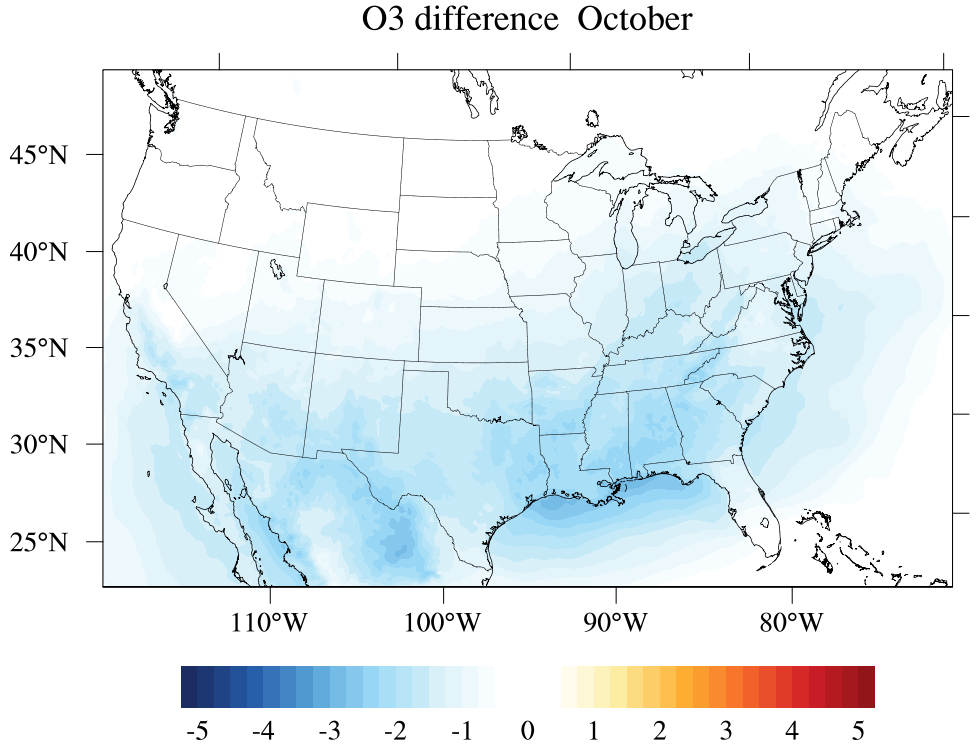 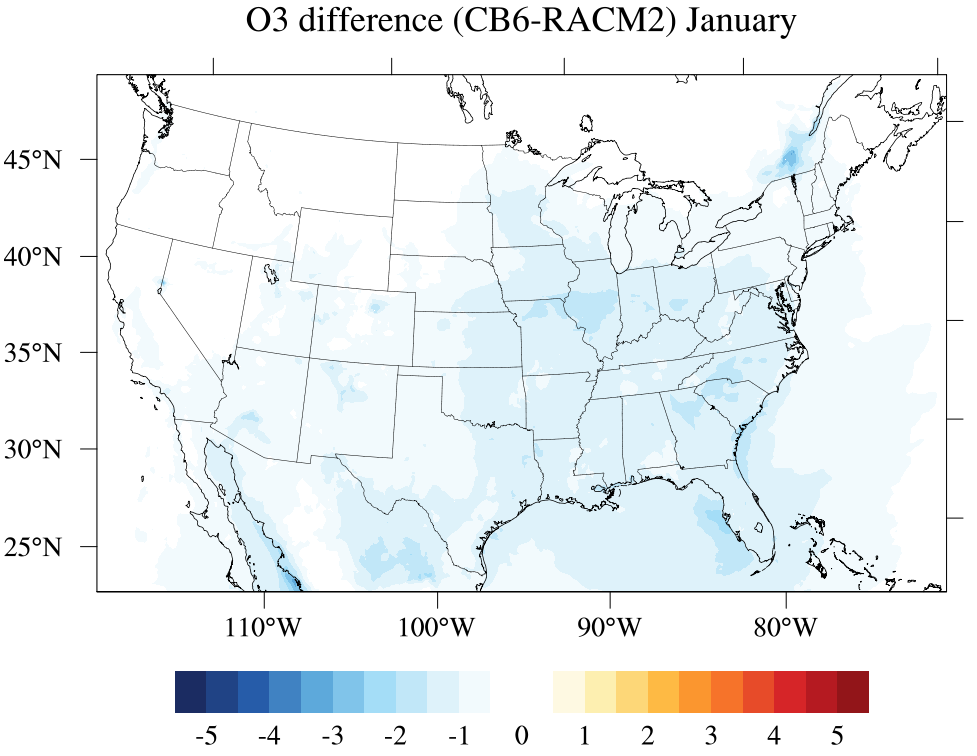 6
ppb
Effects on Surface NO2
SAPRC07 produce more NO2 in January while RACM2 is higher in July.
Differences appear high in the northeast (January) and southeast (July).
CB6 NO2
CB6-SAPRC07
CB6-RACM2
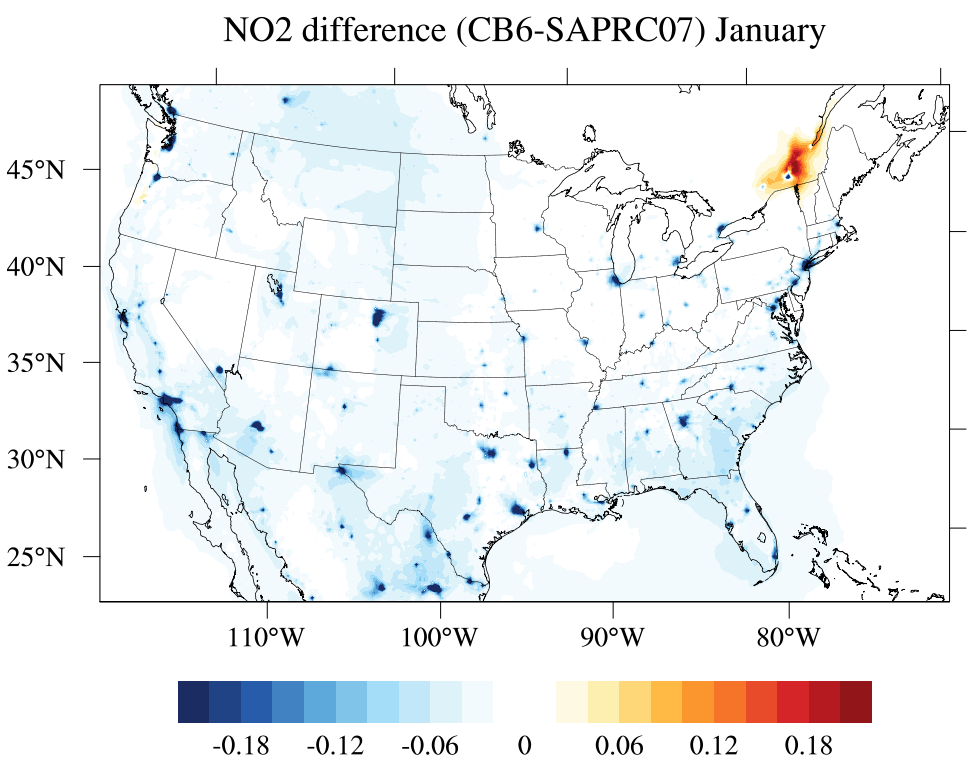 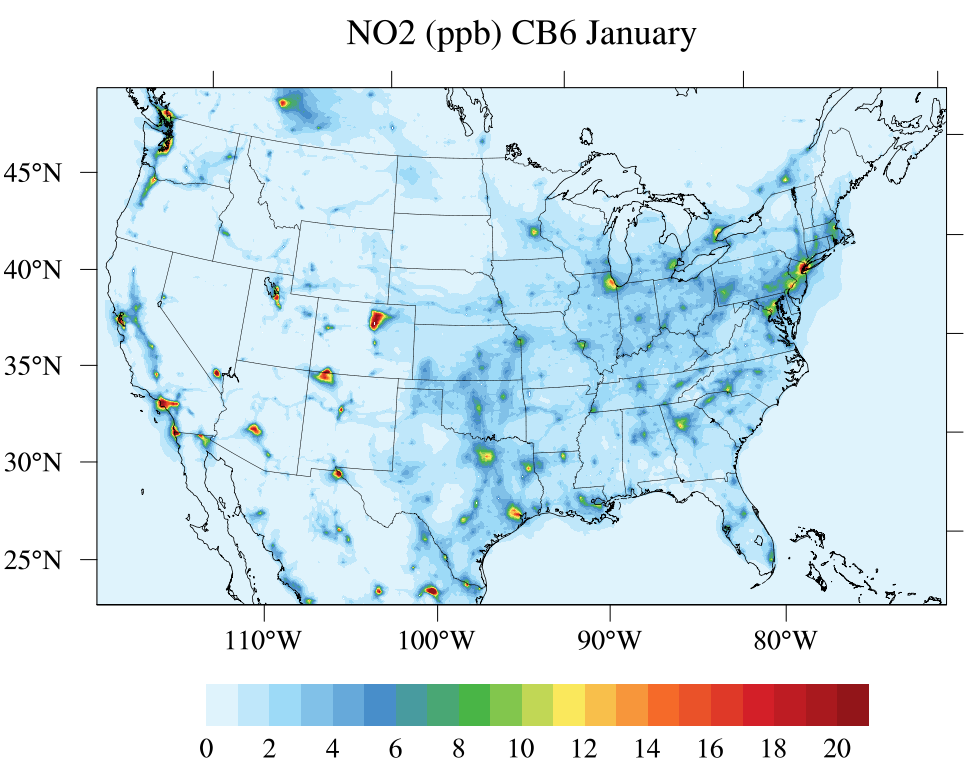 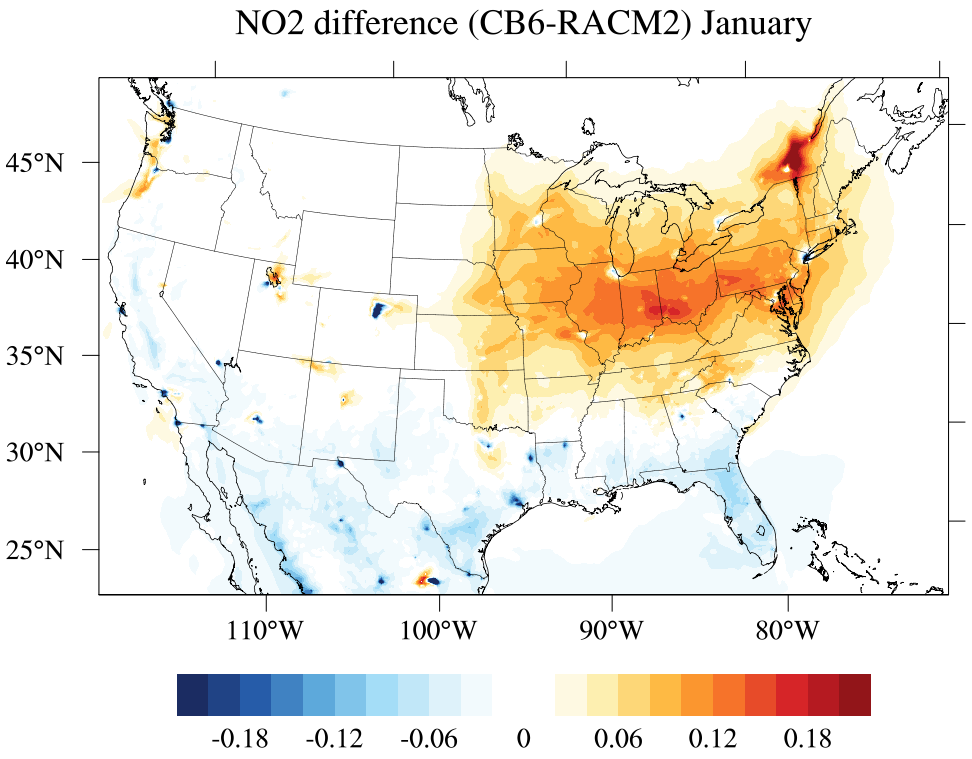 +

 -
-

+
PNO3 (CB6-RACM2)
January
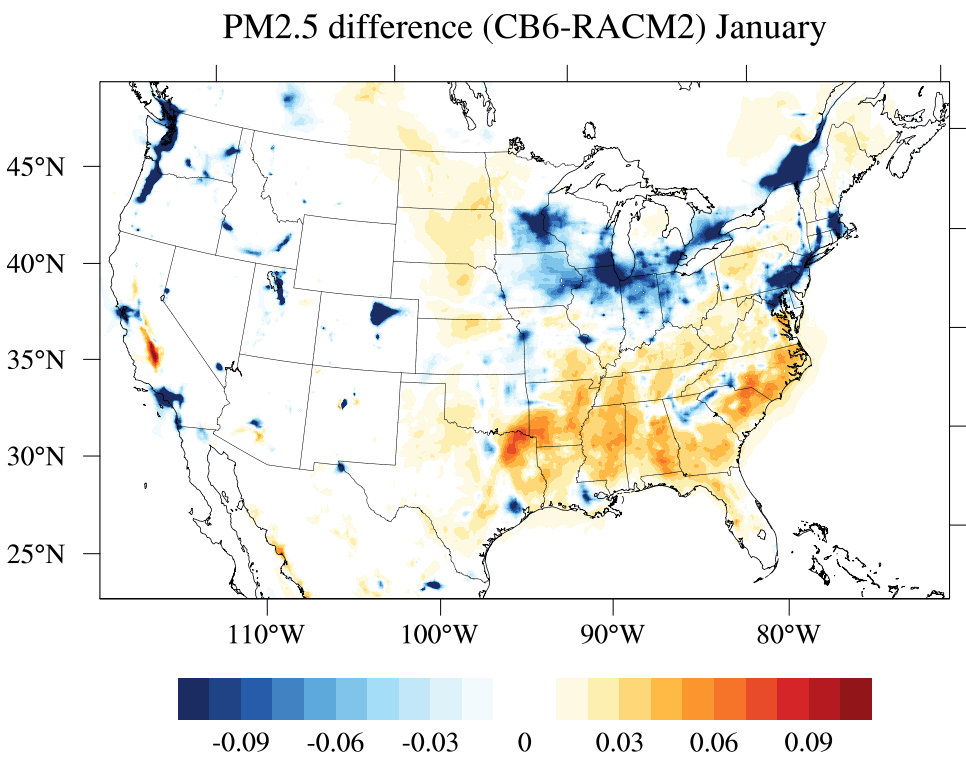 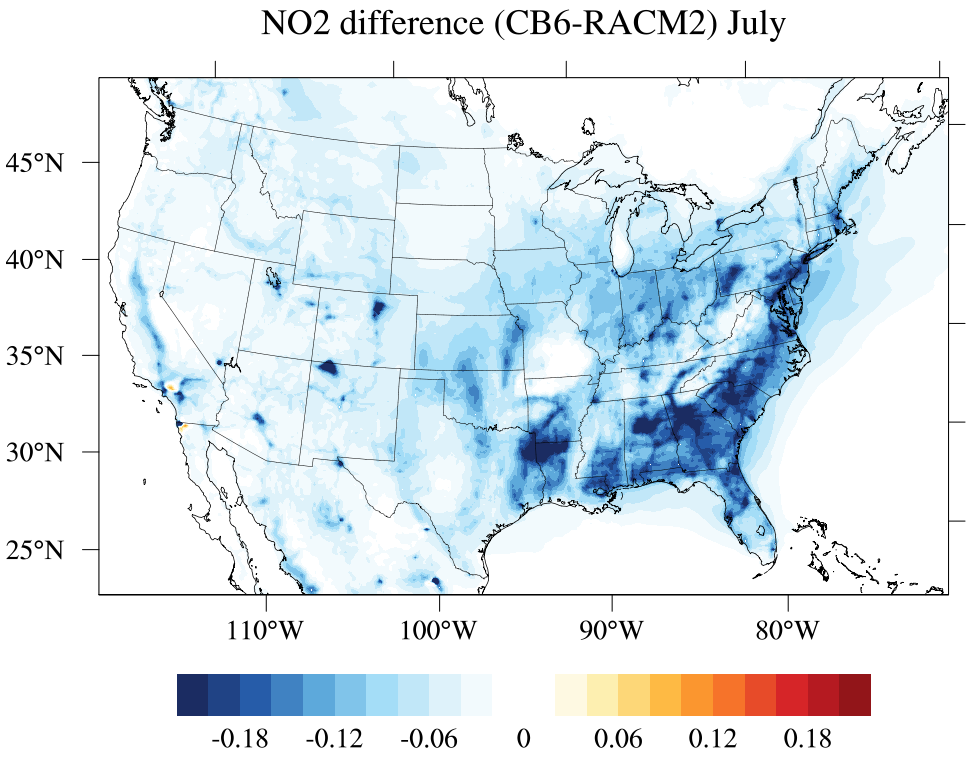 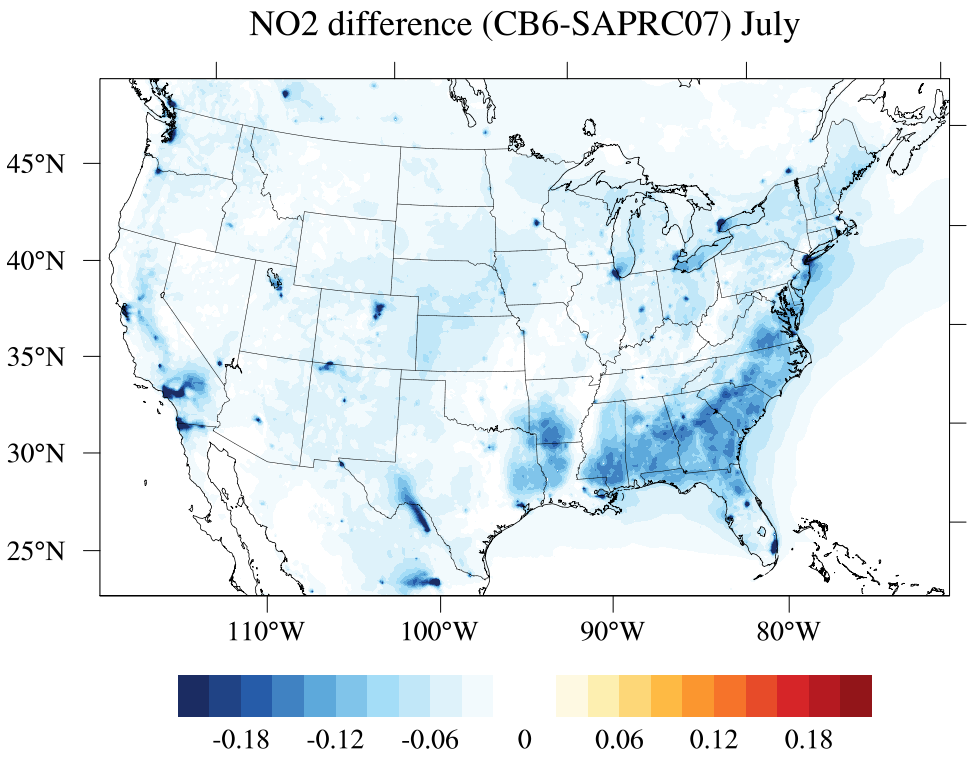 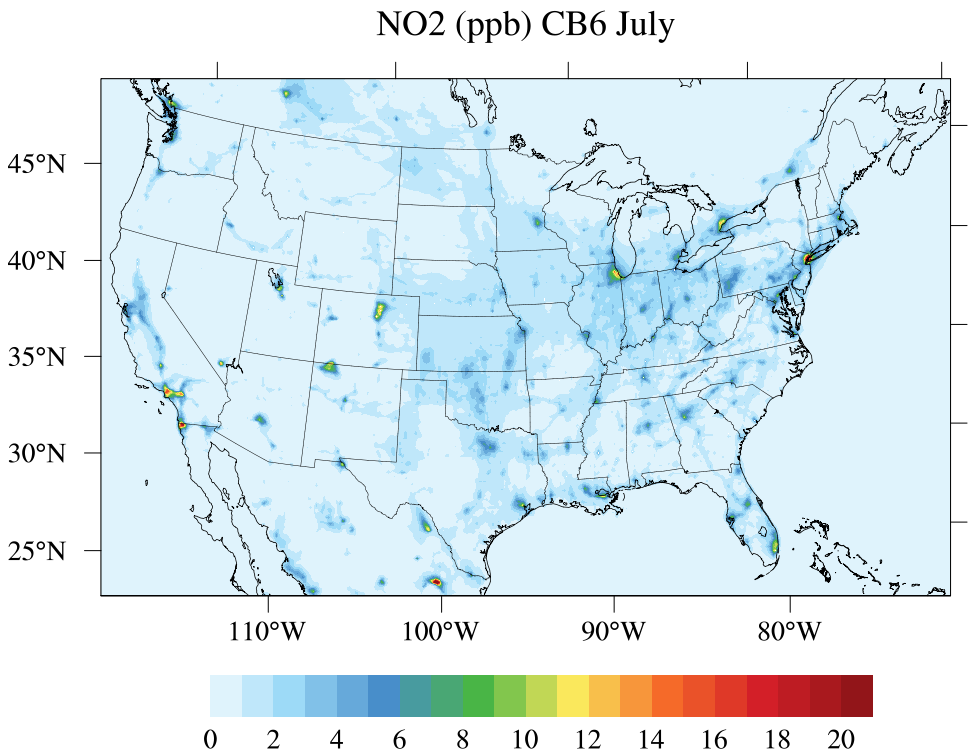 July
7
ppb
Which Mechanism Produces Better O3 Prediction?
Normalized Mean Bias
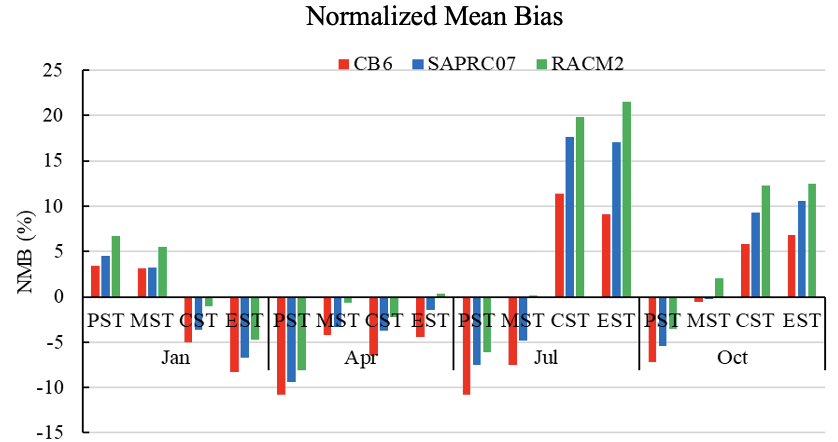 Simulations are usually biased low in January and April while higher in July and October.
RACM2 has lower discrepancies when the simulations are underestimated while CB6 shows opposite results.
On average, CB6 performs better in most time.
8
How about NO2 Prediction?
Normalized Mean Bias
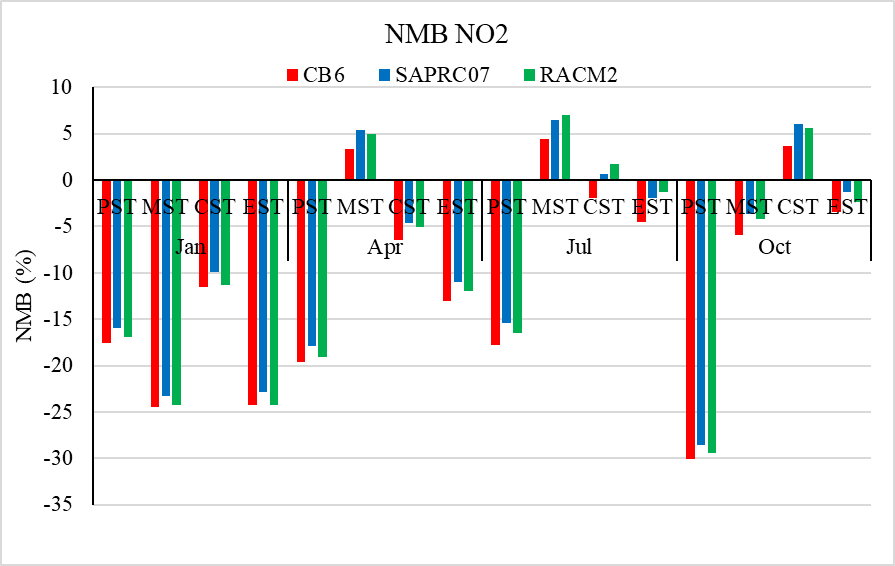 All mechanisms underestimate the NO2 concentration.
NMB in SAPRC07 are slightly lower.
9
High Ozone Prediction over Major Cities
New York City
Los Angeles
Houston
Phoenix
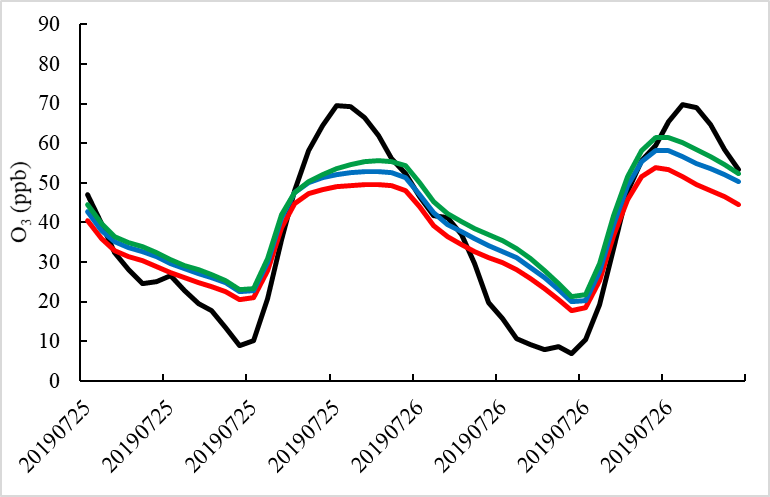 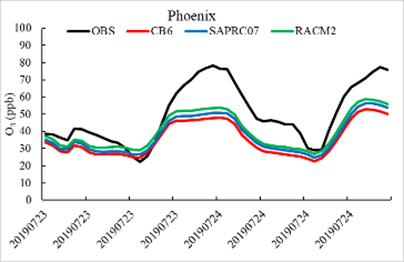 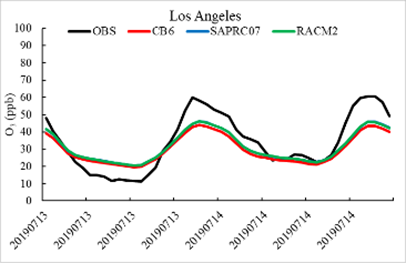 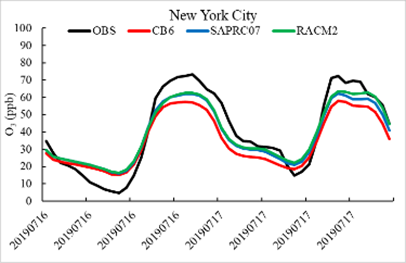 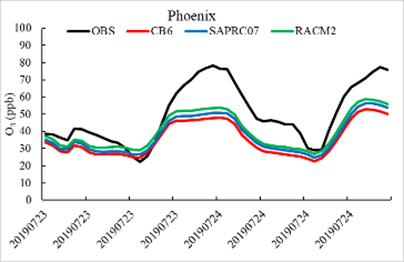 Simulations with 3 mechanisms underestimate the O3 peaks while overestimate valleys.
The correlations are comparable,  RACM2 usually has lower RMSEs.
10
CORR: Correlation			RMSE: Root Mean Square Error
Conclusions
Reactive VOC mass emissions in CB6 are higher than in SAPRC07 and RACM2. 
VOC-OH reactivity in RACM2 is the highest.
Differences of predicted O3 primarily appear in July. CB6 performs better during low/median O3 days but SAPRC07 and RACM2 perform better on high O3 days. 
The effect on NO2 simulations is small compared to that for O3.
DISCLAIMER 
The views expressed in this presentation are those of the authors and do not necessarily represent the views or policies of the U.S. EPA.
11